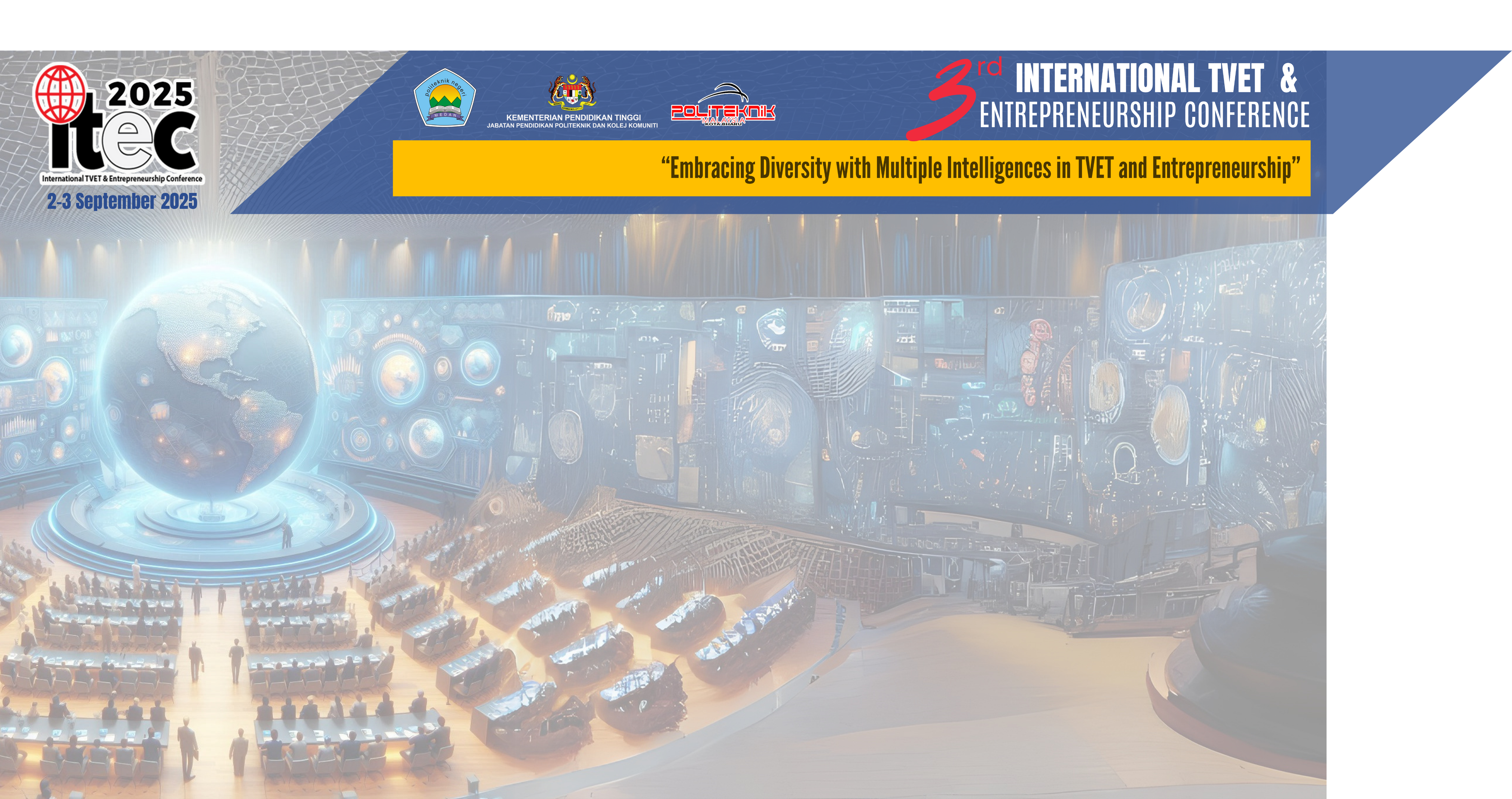 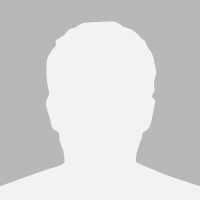 TITLE:
INSERT YOUR PHOTO
HERE
BUILDING INFORMATION MODELING (BIM): 
BENEFITS, RISKS AND CHALLENGES
[E04]
Maslinda binti Sabri
Department of Civil Engineering, 
Politeknik Kota Bharu, Malaysia
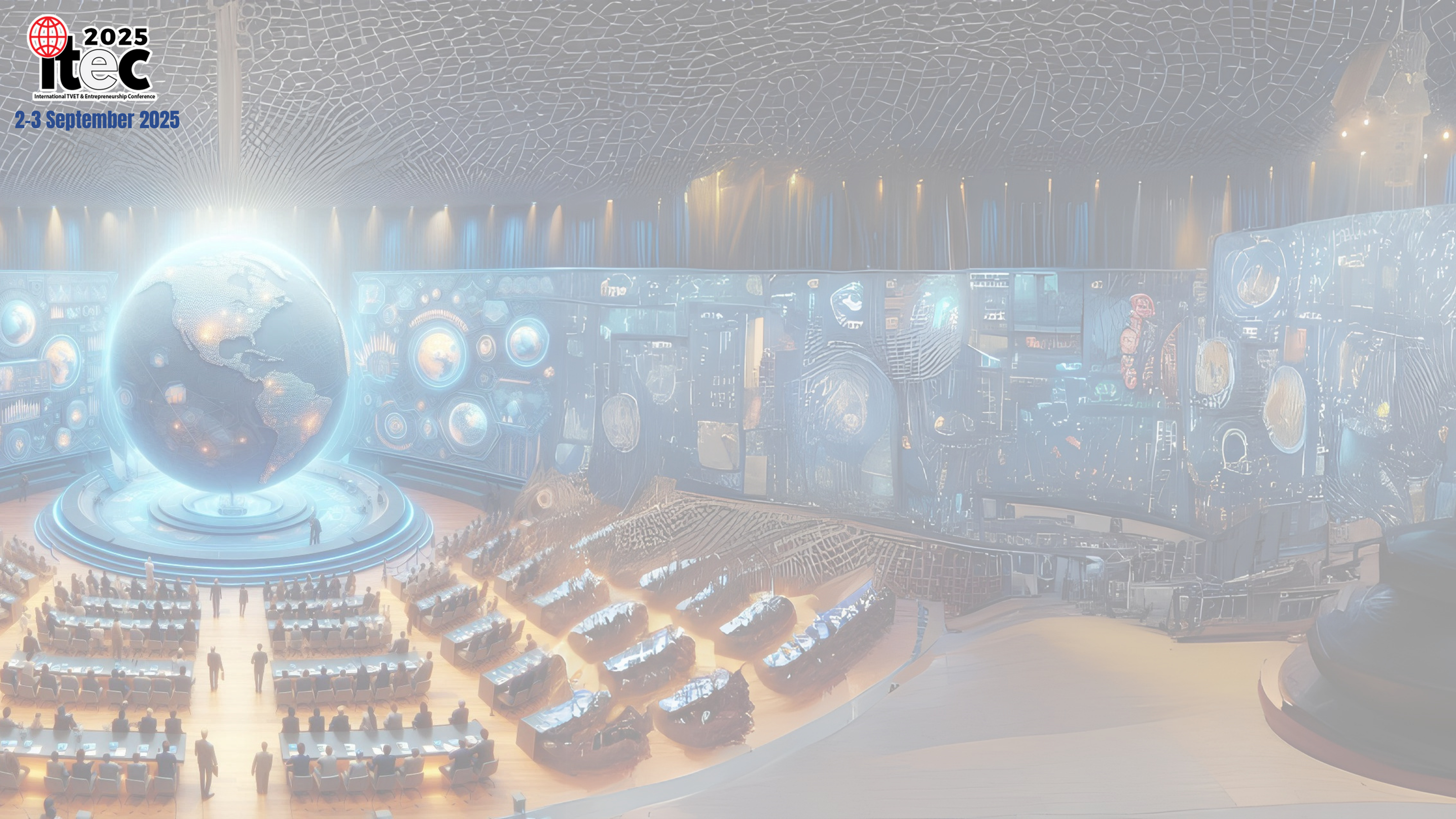 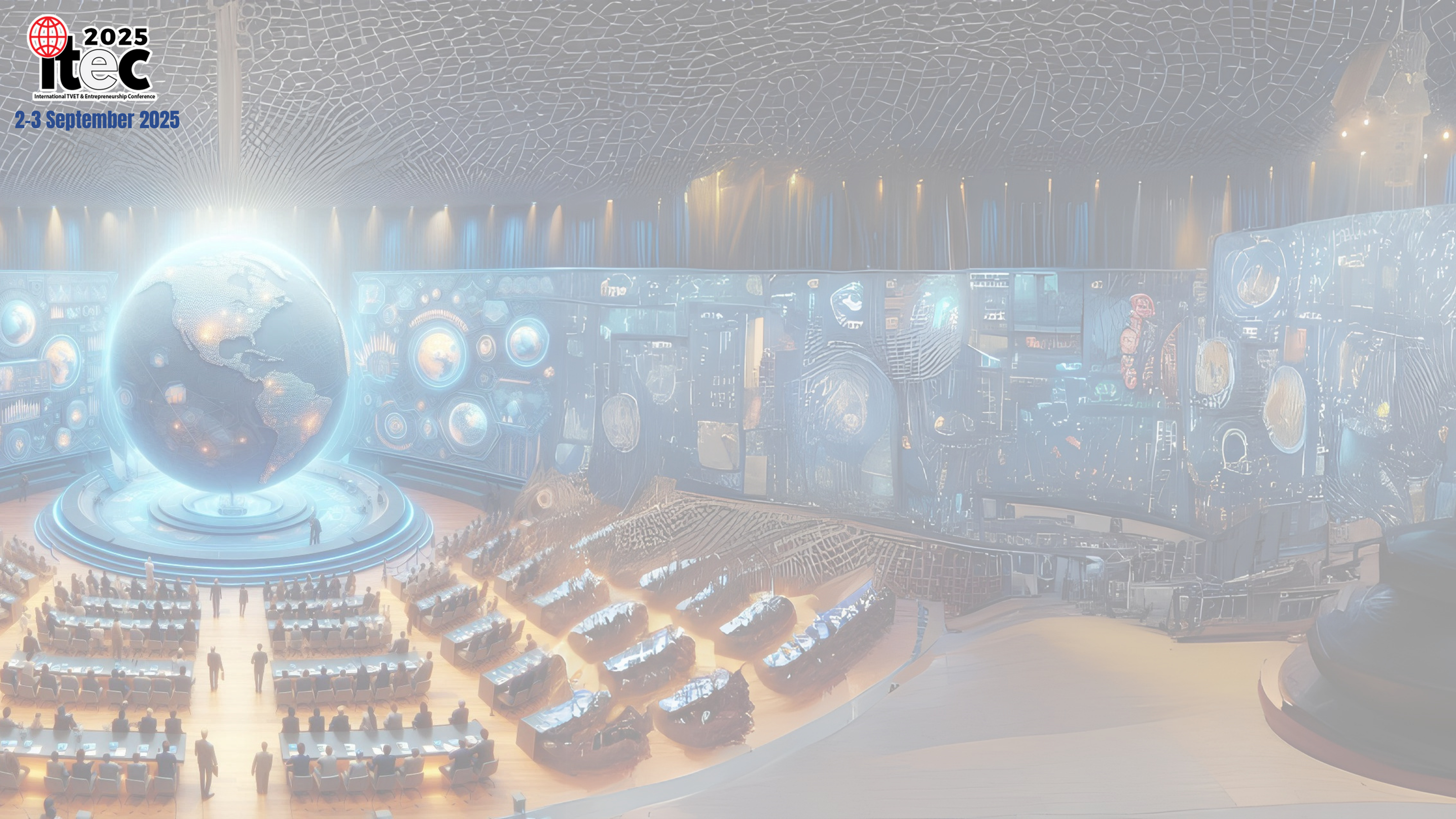